Palestra Alimentação Saudável 
Palestra e Filme com a Nutricionista: Leiridiane Priscila Barbosa
Dia: 21/06/2021 (segunda-feira)
Horário: 08h30min às 10h45min
Local: Clube América – Ipuaçu/SC
Público Alvo: Alunos dos 5° Ano das escolas (Monteiro Lobato, Toldo Velho e Serenita de Fátima Carlesso da Silva)
	Obs: Serão tomadas todas as medidas de segurança da Pandemia do Covid – 19
Organização: Secretaria Municipal de Educação, Cultura, Esporte e Lazer.
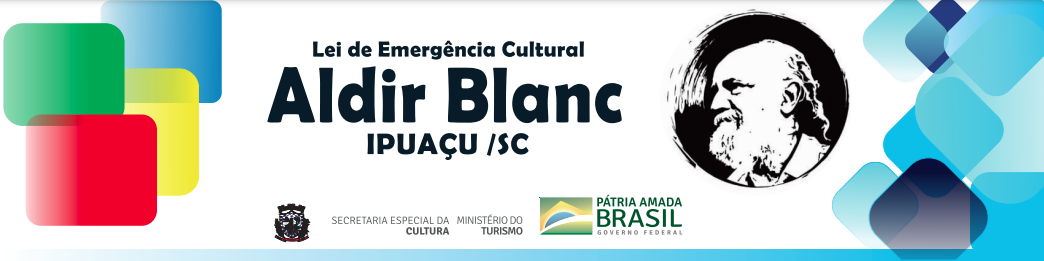 Dia de Brincadeiras e Atividade Física Brincadeiras e atividades física com o Professor : Claudemir da Silva de LimaDia: 23/06/2021 (quarta-feira)Horário: 14h30min às 16h30minLocal: CTG Herança de Guapo – Ipuaçu/SCPúblico Alvo: Alunos do 4º e 5º Ano da escola Monteiro Lobato!Obs: Serão tomadas todas as medidas de segurança da Pandemia do Covid - 19Organização: Secretaria Municipal de Educação, Cultura, Esporte e Lazer.
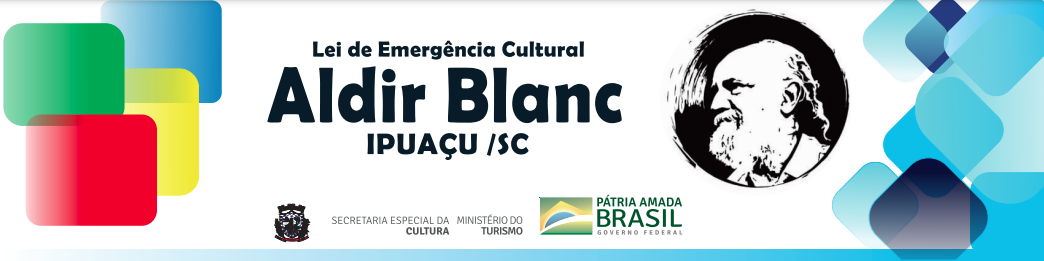